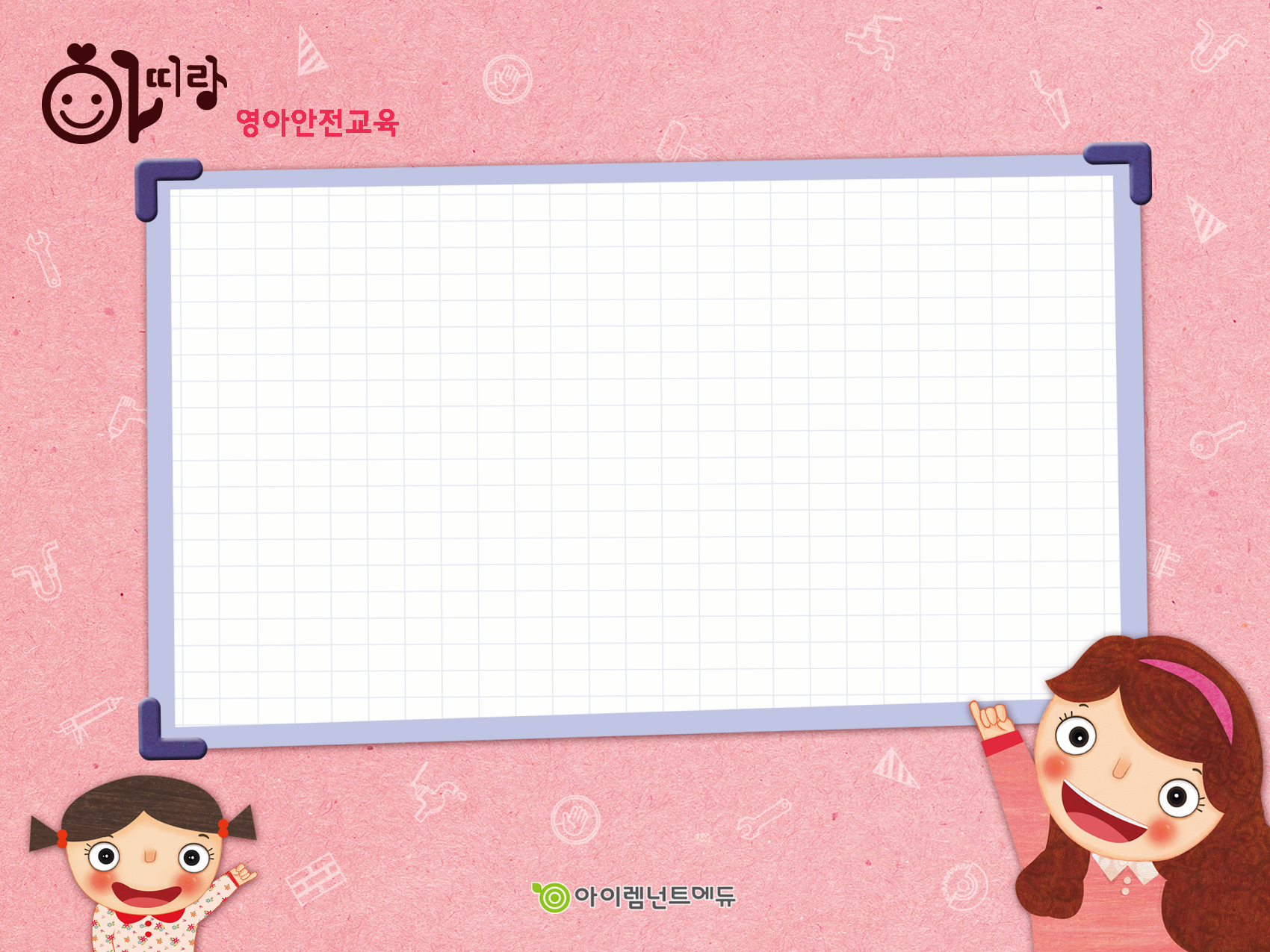 생활안전

에스컬레이터를 
안전하게 이용해요
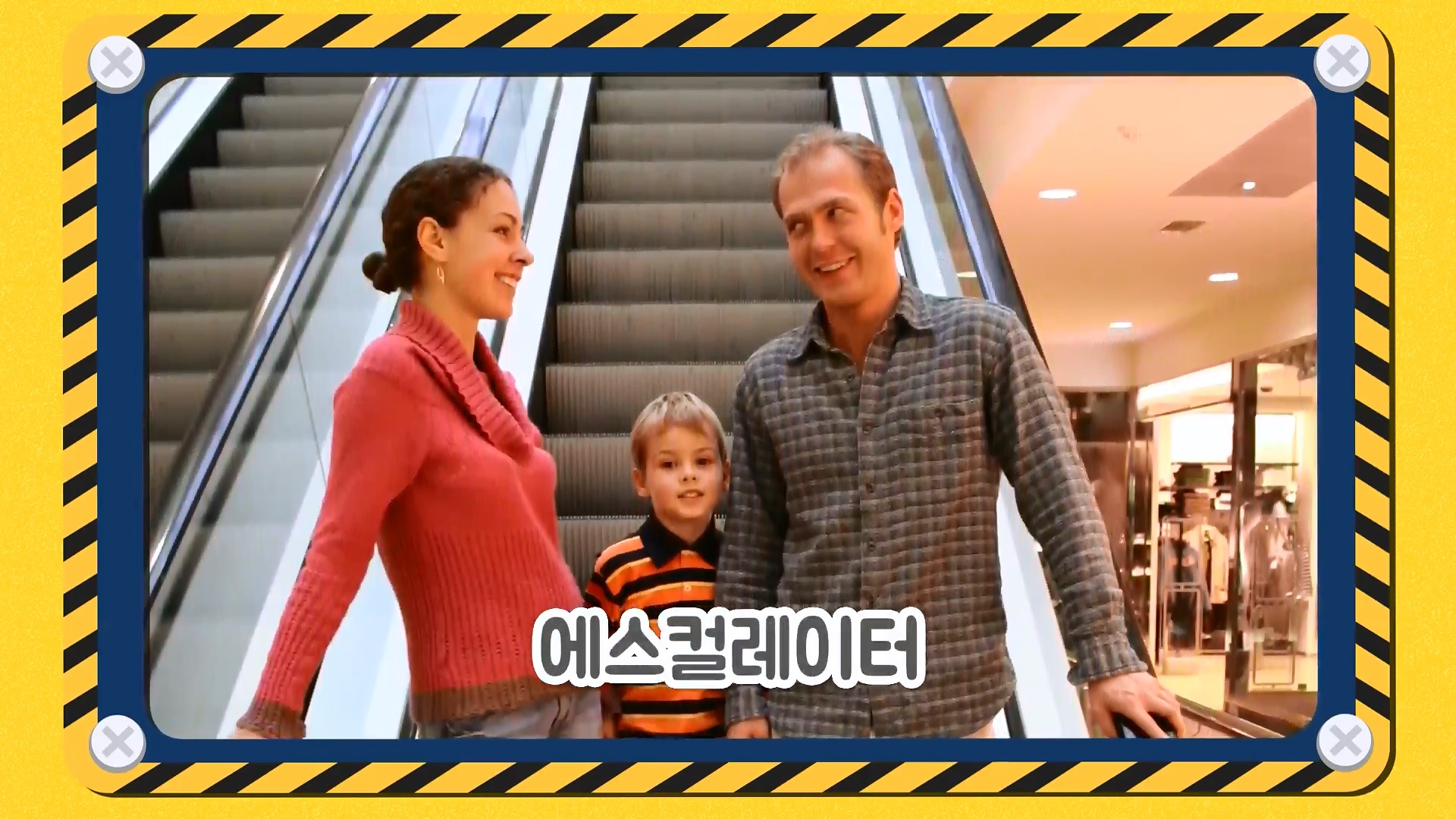 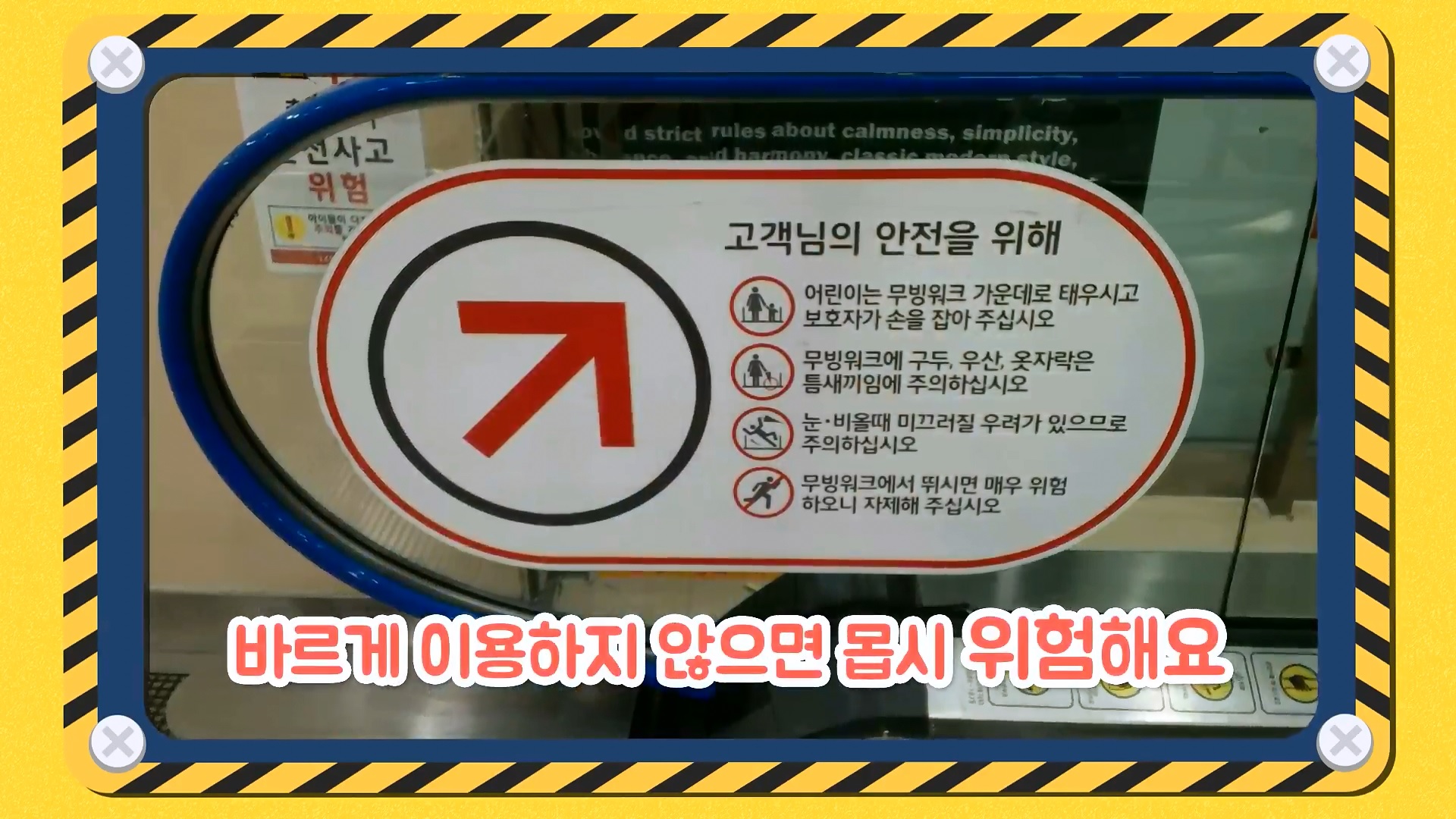 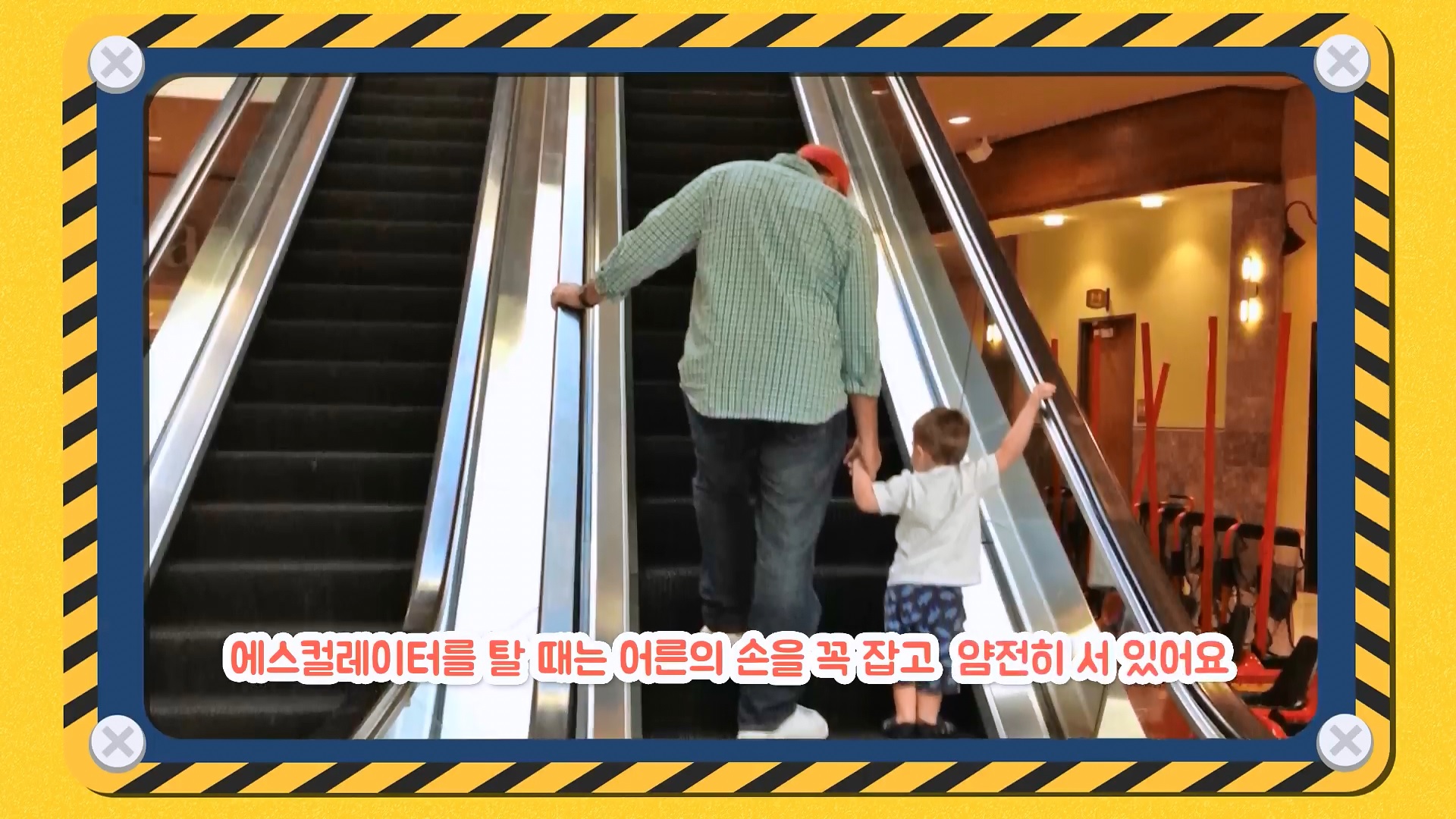 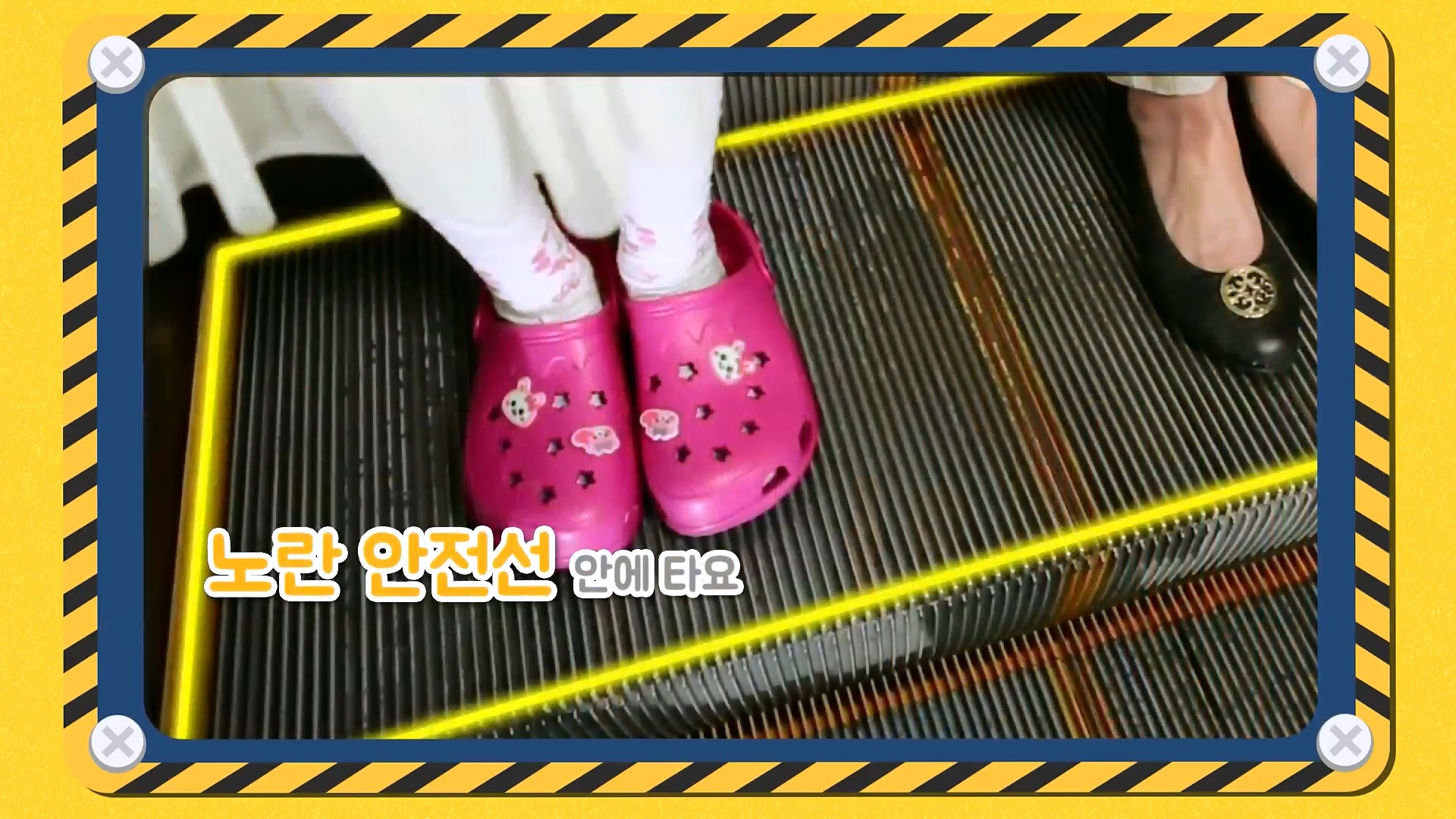 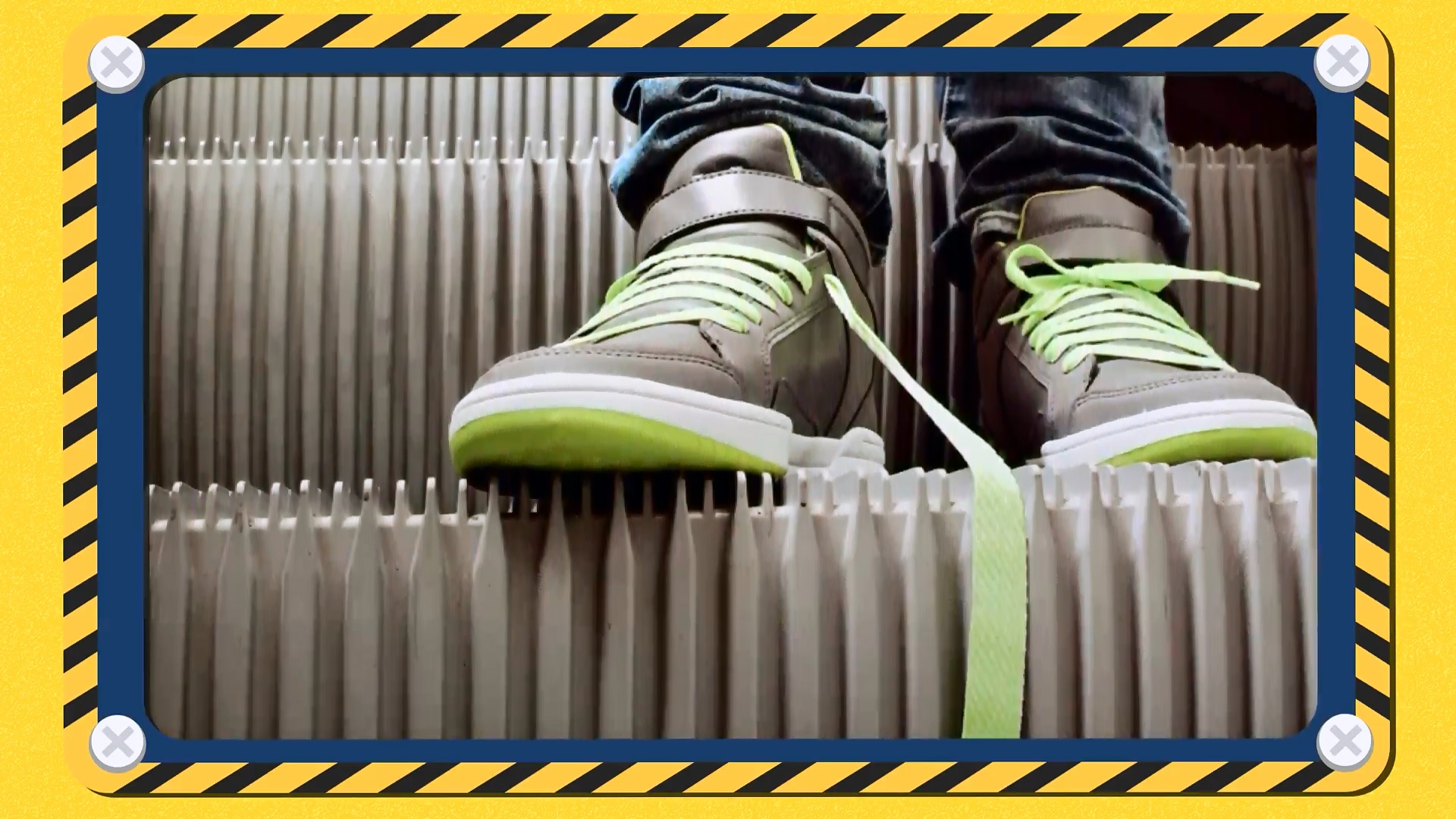 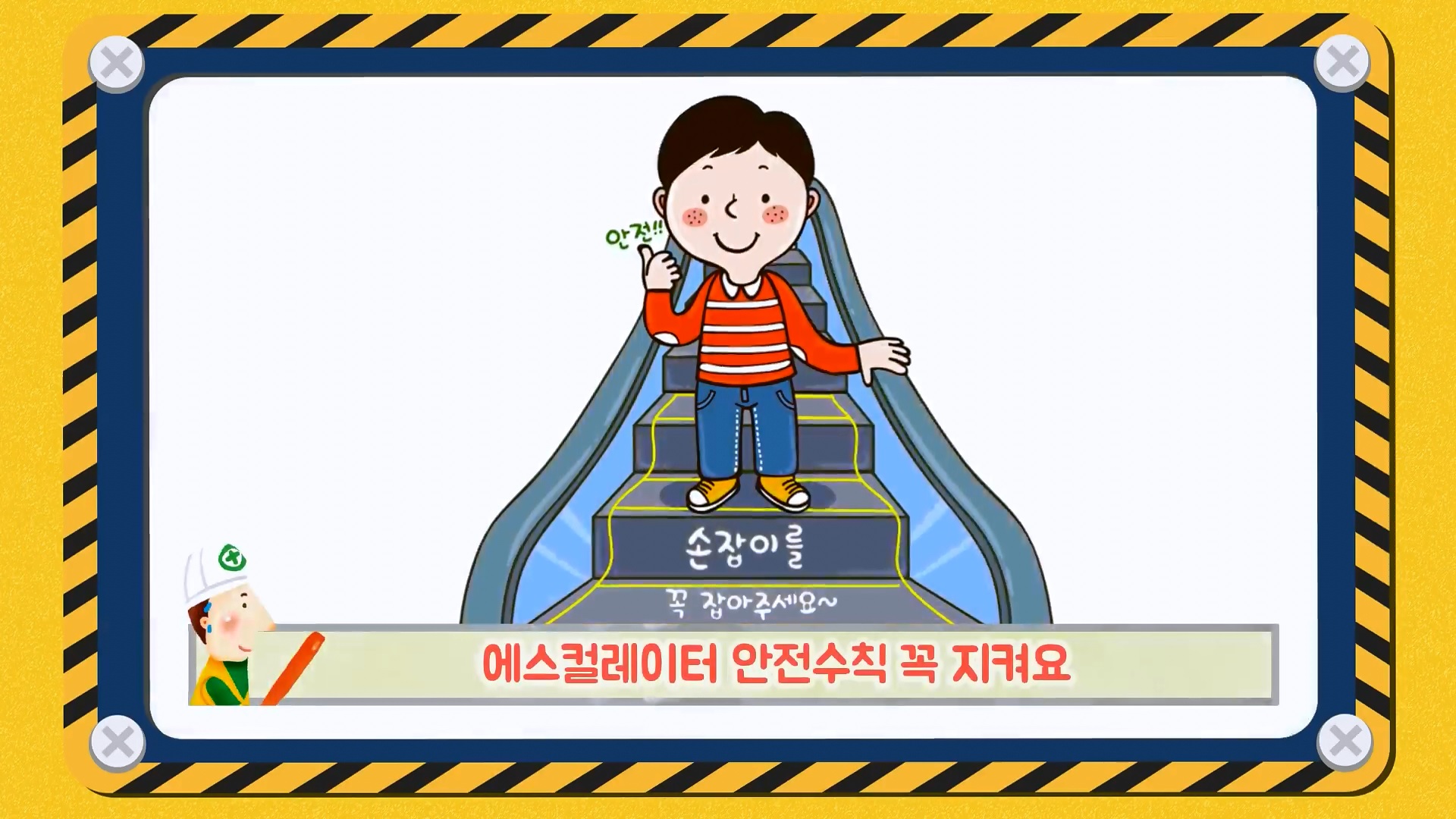